МУНИЦИПАЛЬНОЕ КАЗЕННОЕ ОБРАЗОВАТЕЛЬНОЕ УЧРЕЖДЕНИЕ: БОЛЬШЕБРЕДИХИНСКАЯ СРЕДНЯЯ ОБШЕОБРАЗОВАТЕЛЬНАЯ ШКОЛА
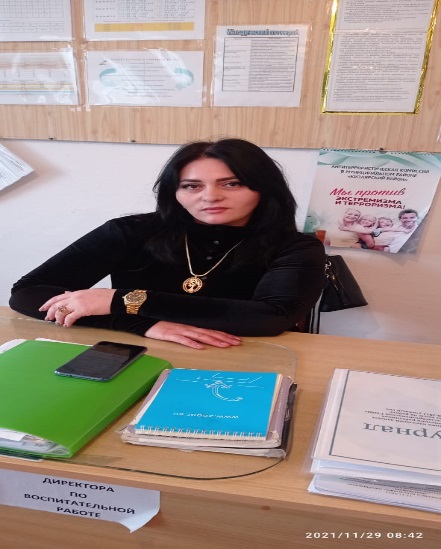 ПОРТФОЛИО
УЧИТЕЛЯ РОДНОГО  ЯЗЫКА И ЛИТЕРАТУРЫ
 ГУСЕЙНОВОЙ КУЛЯНДАМ АБДУЛАЛИЕВНЫ
ПЕДАГОГИЧЕСКОЕ  КРЕДО: 
«Стать первым учителем не по счёту, а по уважению».

     Место работы: МКОУ «Большебрединская СОШ»
Должность: Заместитель директора по воспитательной работе
      учитель родного (азербайджанского) языка и литературы
СТРУКТУРА ПОРТФОЛИО
ОБЩИЕ СВЕДЕНИЯ

ПЕДАГОГИЧЕСКАЯ ДЕЯТЕЛЬНОСТЬ

ПЕДАГОГИЧЕСКАЯ МАСТЕРСКАЯ МЕТОДИЧЕСКАЯ
                                      ДЕЯТЕЛЬНОСТЬ
ОБЩИЕ СВЕДЕНИЯ
ИНФОРМАЦИОННАЯ 
КАРТА ПЕДАГОГА
ПОВЫШЕНИЕ ПРОФЕССИОНАЛЬНОЙ 
КОМПЕТЕНТНОСТИ
ГРАМОТЫ, ДИПЛОМЫ, 
СЕРТИФИКАТЫ
ИНФОРМАЦИОННАЯ КАРТА ПЕДАГОГА
1. ФИО - Гусейнова Куляндам Абдулалиевна. 
2. Дата рождения – 29.11.1982г.
3. Должность -Заместитель директора по воспитательной   работе, учитель родного (азербайджанского) языка и литературы
 
4. Образование –ДГУ исторический факультет. 
5.Стаж работы: общий – 19 лет, по должности учитель – 19 лет 
6. Дата последней аттестации – 29.04.2018 года.  
7. Методическая тема – «Создание здоровьесберегающего пространства как условие повышения качества образования в условиях реализации ФГОС».
ПЕДАГОГИЧЕСКАЯ ДЕЯТЕЛЬНОСТЬ
ЦЕЛЬ ПЕДАГОГИЧЕСКОЙ
 ДЕЯТЕЛЬНОСТИ

ДИНАМИКА УЧЕБНЫХ 
ДОСТИЖЕНИЙ ОБУЧАЮЩИХСЯ 

РЕЗУЛЬТАТЫ УЧАСТИЯ УЧАЩИХСЯ В ОЛИМПИАДАХ РАЗЛИЧНЫХ УРОВНЕЙ
ЦЕЛЬ ПЕДАГОГИЧЕСКОЙ ДЕЯТЕЛЬНОСТИ
Цель моей педагогической деятельности - воспитание самостоятельно мыслящей личности, способной адаптироваться к изменяющимся условиям жизни, создание условий для развития гармоничной, нравственно-совершенной, социально-активной и саморазвивающейся личности. 
•Преподавание веду на основе государственных программ. 
•Обучение провожу через систему специализированных заданий, при использование различных педагогических приемов: активное слушание,  метод ассоциаций, проблемных ситуаций, использование ИКТ. Развитию логического мышления способствует исследовательская деятельность, применяемая на уроках и внеурочной деятельности. 
•Применяю: коллективный способ обучения или групповую работу, игровые технологии, метод проектов. Технологии проектного и исследовательского обучения вызывают необходимость взаимодействия учащихся в ходе решения учебных проблем, следовательно способствует формированию коммуникативных качеств личности. Диалоговая технология активизирует процесс обучения, развивает коммуникативные способности: умение мыслить, рассуждать и отстаивать свою точку зрения; организует групповую деятельность, коллективный поиск решений, учит пользоваться различными источниками информации.
ДИНАМИКА УЧЕБНЫХ ДОСТИЖЕНИЙ ОБУЧАЮЩИХСЯ за пять лет
РЕЗУЛЬТАТЫ УЧАСТИЯ УЧАЩИХСЯ В ОЛИМПИАДАХ
Мамедова Айсель – 1 место
Абдулаева Алина – 1 место
Мамедова Анна – 1 место
ПЕДАГОГИЧЕСКАЯ МАСТЕРСКАЯ
ОТКРЫТЫЕ УРОКИ И
 ВНЕКЛАССНЫЕ МЕРОПРИЯТИЯ
Открытые уроки
«Творчество Бахтияр Вахабзаде» – 7 класс 
 «Правописание глаголов в прошедшем времени» - 5 класс
 Открытый урок  « Азербаджанский язык»
  «Слова – антонимы» - 6 класс
Открытый классный час  «Память за собою позови…»
Открытое мероприятие «Наши милые мамы».
МЕТОДИЧЕСКАЯ ДЕЯТЕЛЬНОСТЬ
УЧАСТИЕ В РАБОТЕ 
МЕТОДИЧЕСКИХ ОБЪЕДИНЕНИЙ
ИСПОЛЬЗОВАНИЕ СОВРЕМЕННЫХ ОБРАЗОВАТЕЛЬНЫХ ТЕХНОЛОГИЙ
ИСПОЛЬЗОВАНИЕ ИКТ ДЛЯ ПОВЫШЕНИЯ 
КАЧЕСТВА ОБРАЗОВАТЕЛЬНОГО ПРОЦЕССА
ЭЛЕКТРОННЫЕ ПУБЛИКАЦИИ
УЧАСТИЕ В ПЕДАГОГИЧЕСКИХ 
И ТВОРЧЕСКИХ КОНКУРСАХ
Обобщение опыта работы на уровне МО гуманитарного цикла по теме «Формирование учебной самостоятельности школьников».
 Выступление на уровне МО гуманитарного цикла по теме: «Уровень усвоения учащимися навыком чтения и письма и о мерах помощи ребятам, которые испытывают затруднения в овладении этими навыками.
Выступление на педсовете школы по теме:
«Личностно – ориентированное обучение как средство развития школы и саморазвития личности»
Выступление на педсовете школы по теме:
«Формирование навыков здорового и безопасного образа жизни школьников в свете внедрения ФГОС»
ИСПОЛЬЗОВАНИЕ СОВРЕМЕННЫХ ОБРАЗОВАТЕЛЬНЫХ ТЕХНОЛОГИЙ
Особую роль в управлении качеством образования играют современные образовательные технологии. На своих уроках я использую педагогические технологии на основе активизации и интенсификации деятельности учащихся.
    Любая технология обладает средствами, активизирующими и интенсифицирующими деятельность учащихся, в некоторых же технологиям эти средства составляют главную идею и основу эффективности результатов. К таким технологиям можно отнести игровые технологии, проблемное обучение, коммуникативные технологии, технологии работы в группе.
Проблемное обучение позволяет ставить ученика в позицию исследователя, учит его анализировать ситуацию, обосновывать её, пробуждать у него интерес к ещё нерешенным задачам. 
Реализация игровых приемов, и ситуаций при урочной форме занятий происходит по таким основным направлениям: дидактическая цель ставится перед учащимися в форме игровой задачи;  учебная деятельность подчиняется правилам игры; учебный материал используется в качестве её средства, в учебную деятельность вводится элемент соревнования, который переводит дидактическую задачу в игровую; успешное выполнение дидактического задания связывается с игровым результатом.
ИТОГИ УЧАСТИЯ В РАЗЛИЧНЫХ КОНКУРСАХ
ИТОГИ УЧАСТИЯ В РАЗЛИЧНЫХ КОНКУРСАХ
Грамота и благодарность
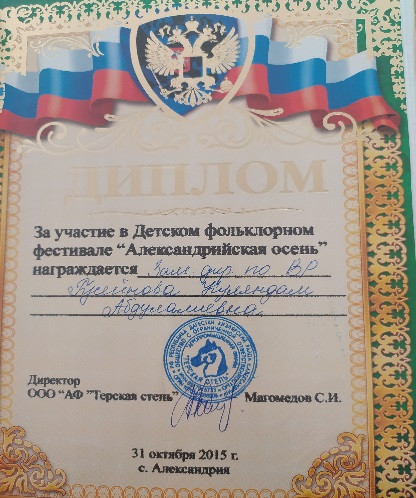 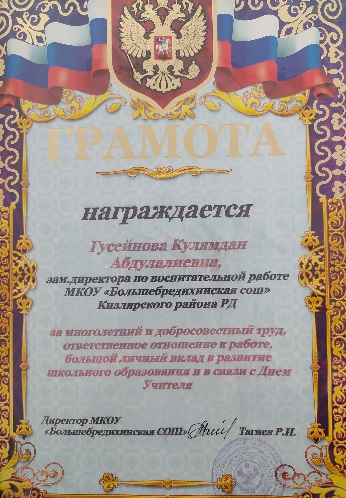 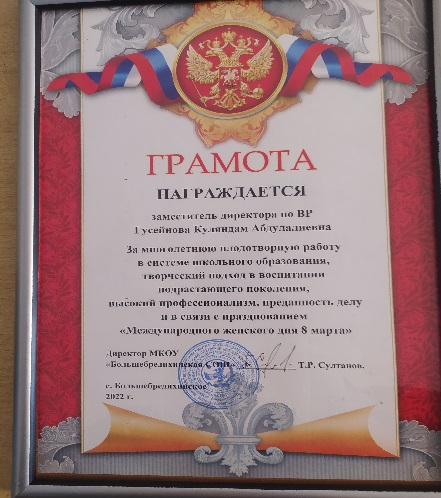 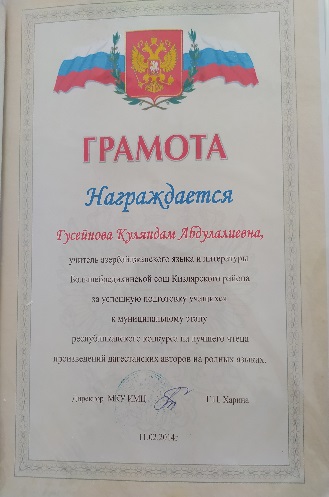 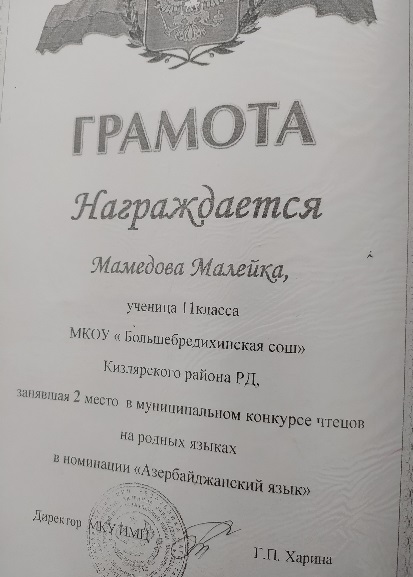 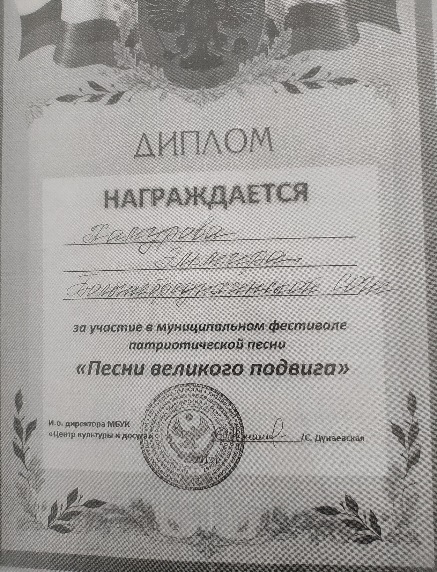 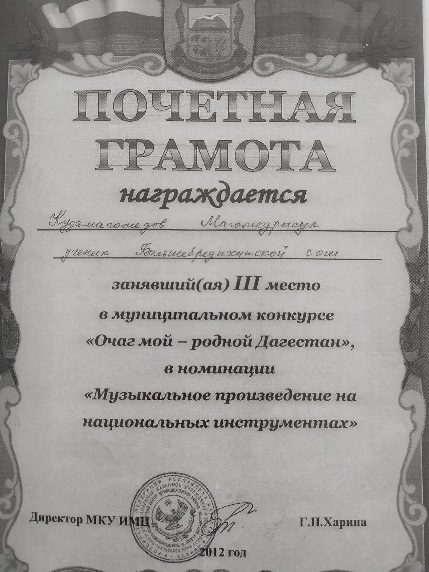 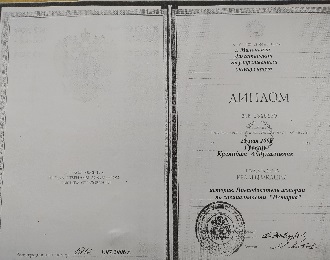